Изобретения в жизни человека
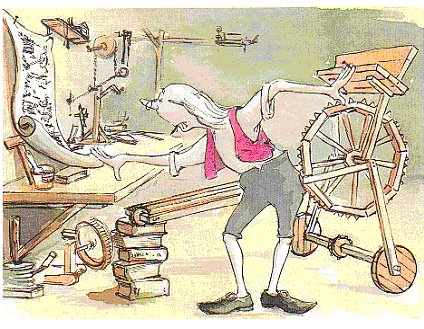 Работу выполнил Гафаров Артём
ученик 4 Б класса МБОУ  г.Мурманска гимназия № 2 
Научные руководители: Пахтусова Елена Ильинична
                                              Сиротина Светлана Валентиновна
                                              Милина Елена Алексеевна
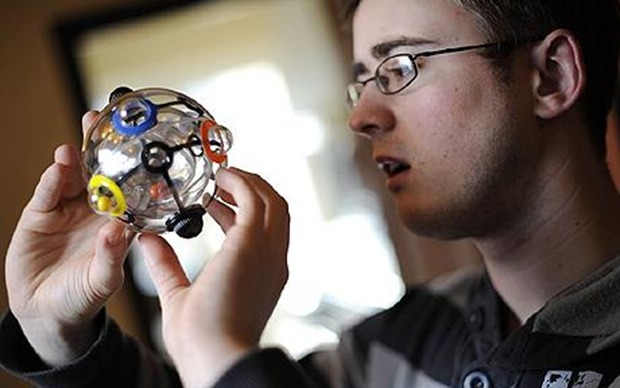 Наша жизнь очень сильно отличается от жизни людей прошлых эпох.
Что же стремительно меняет жизнь людей? 
1. Развитие науки, научные открытия изменяют представления людей о мире и о возможностях человека. 
2. Научные открытия позволяют умным людям находить наиболее интересное решение некоторых практических проблем. Такие решения называются изобретениями.
Цель моей работы:
показать на примере моей семьи, какую роль играли изобретения в России в прошлом и настоящем, кто и как работает с изобретателями.
Задачи:
проанализировать материалы семейного архива;
 познакомиться с толкованием новых понятий;
 систематизировать полученные знания.
В советское время людей, которые изобретали, называли рационализаторами. 
Их идеи изучали в бюро рациональных предложений.
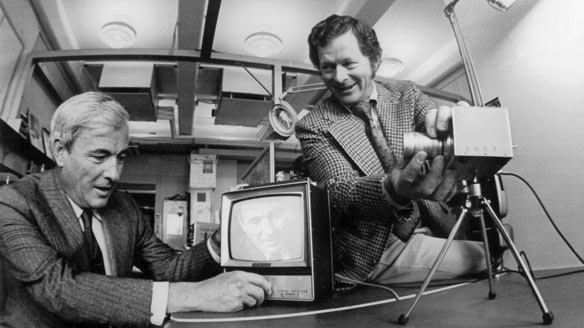 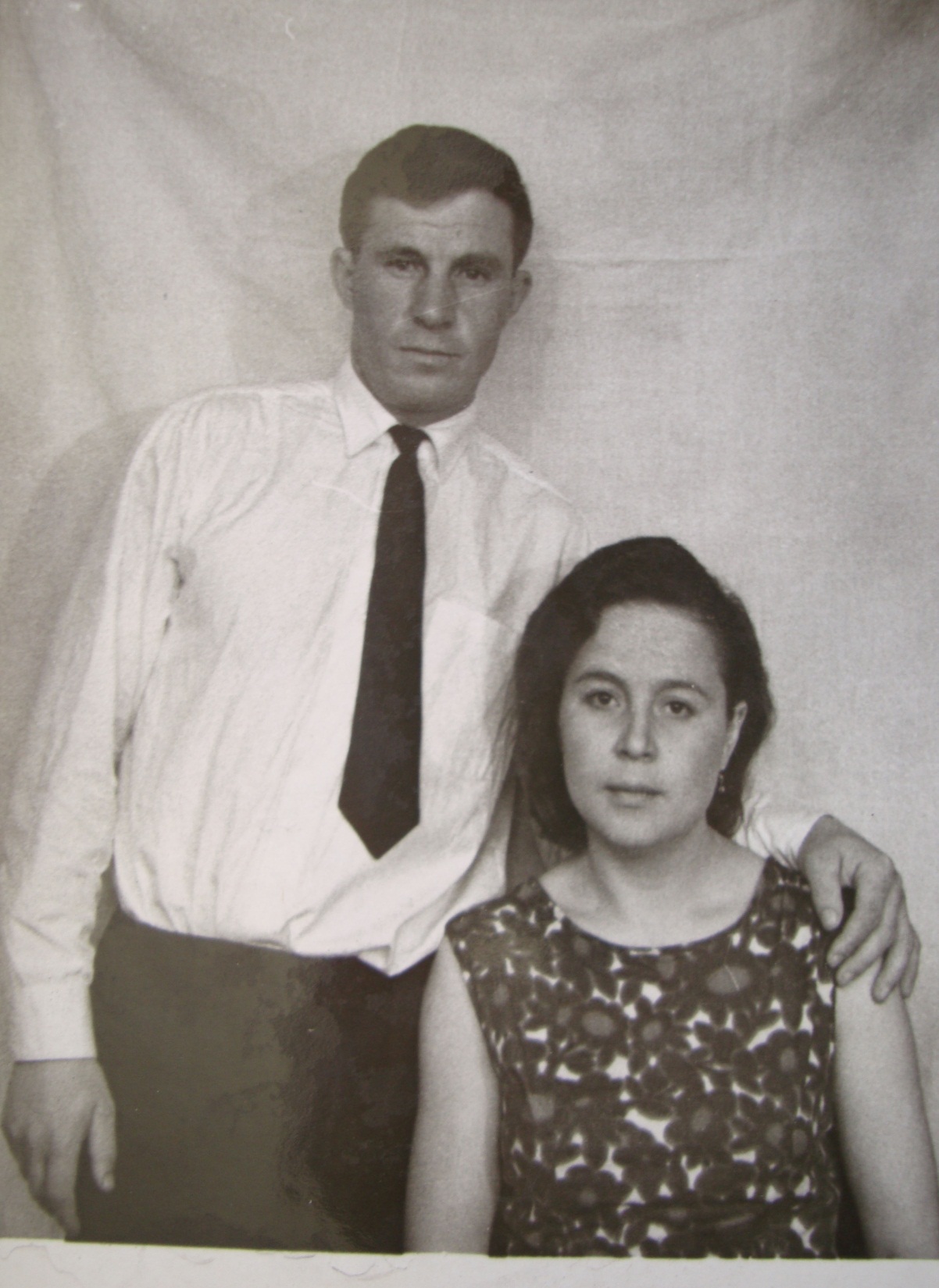 Мой двоюродный дедушка со стороны папы – Саттаров Агзам Гафарович – долгие годы возглавлял бюро рациональных предложений в одном из райцентров Башкирии.
Саттаров Агзам Гафарович
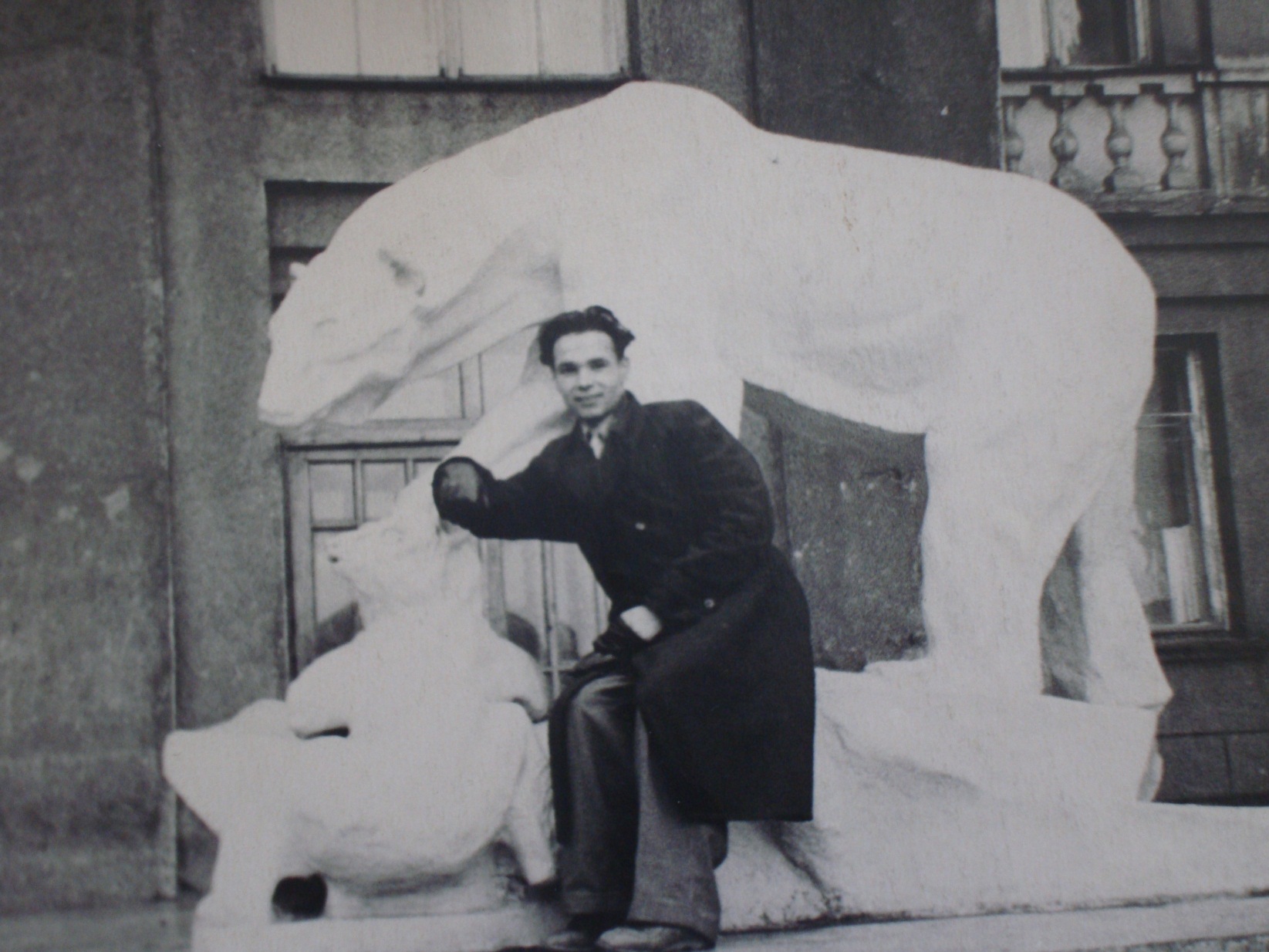 Дедушка со стороны мамы – Атнабаев Камиль Ахмедович – служил в молодые годы на полуострове Рыбачий и остался в Мурманске. 
Этот город он очень сильно любил и делал всё для того, чтобы людям здесь работалось лучше.
Атнабаев Камиль Ахмедович
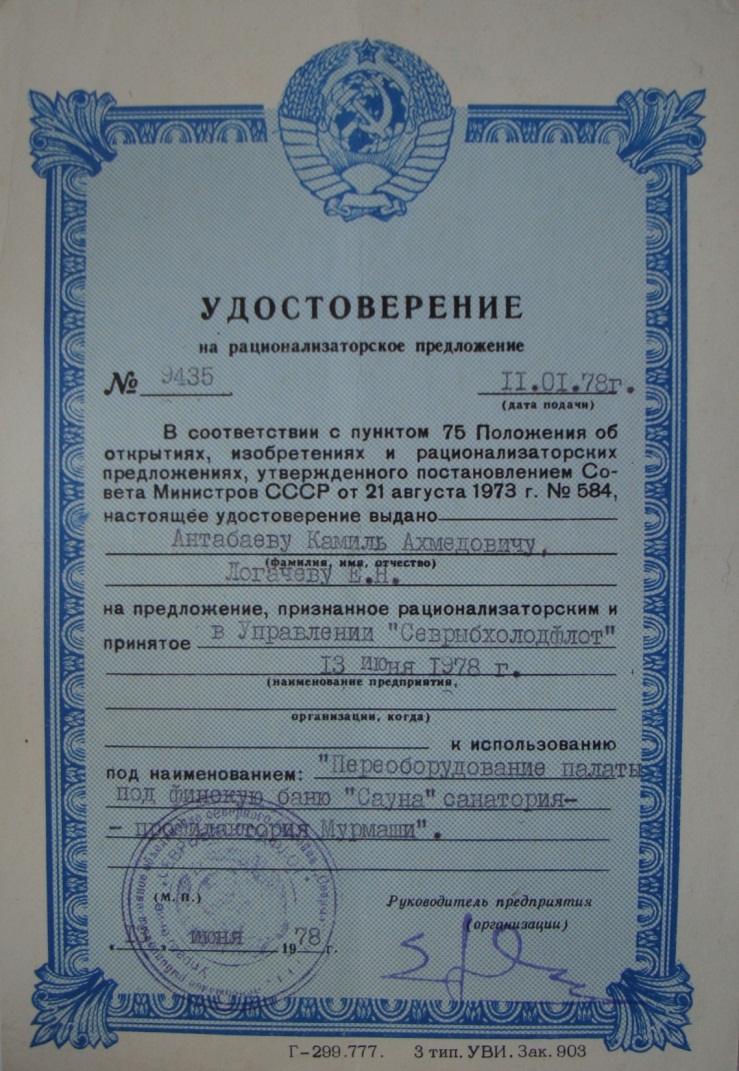 Дедушка изобретал очень много полезных вещей. 
Об этом свидетельствуют Удостоверения, которые он получил за свои рацпредложения.
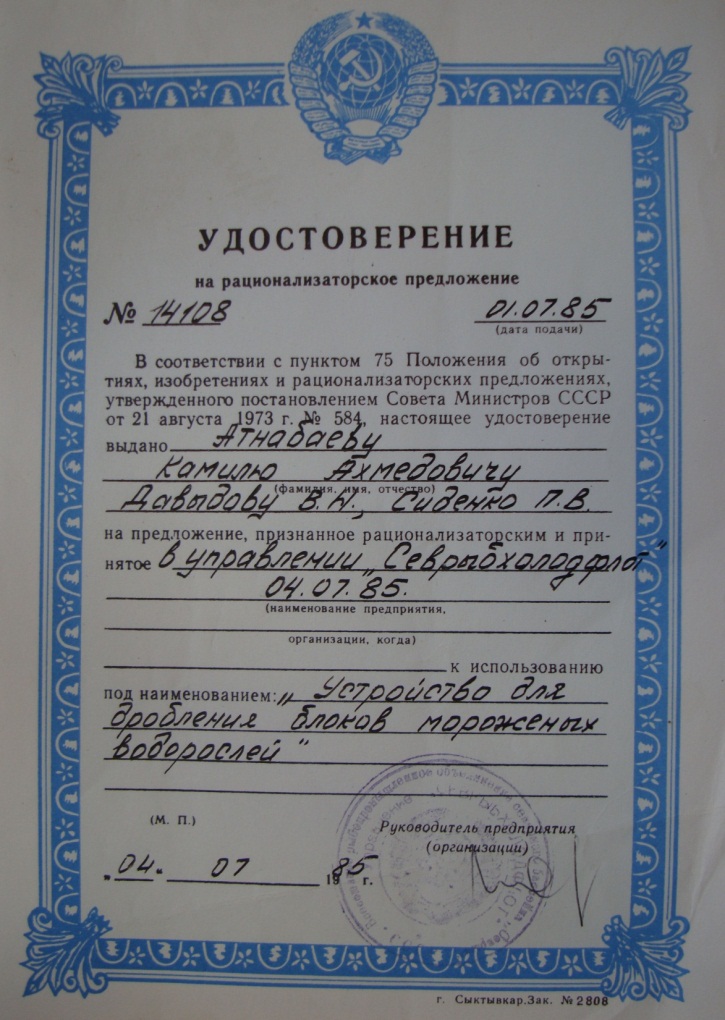 С 1966 по 1984 год Атнабаев Камиль Ахмедович был инженером-конструктором в конструкторском бюро Севрыбхолодфлота. За это время дедушка подал больше 100 рацпредложений.
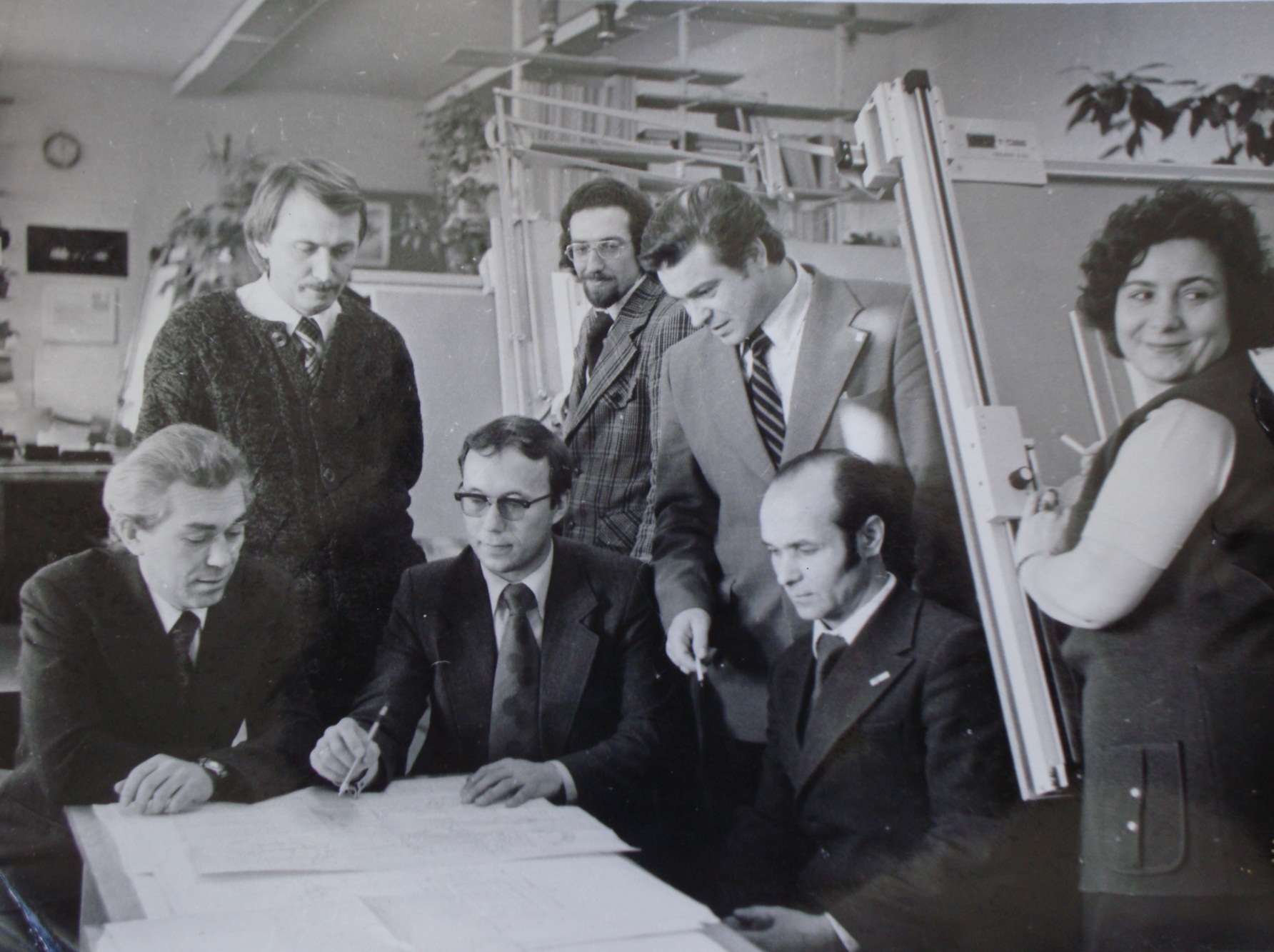 Дедушка с коллегами на работе.
Справка - характеристика
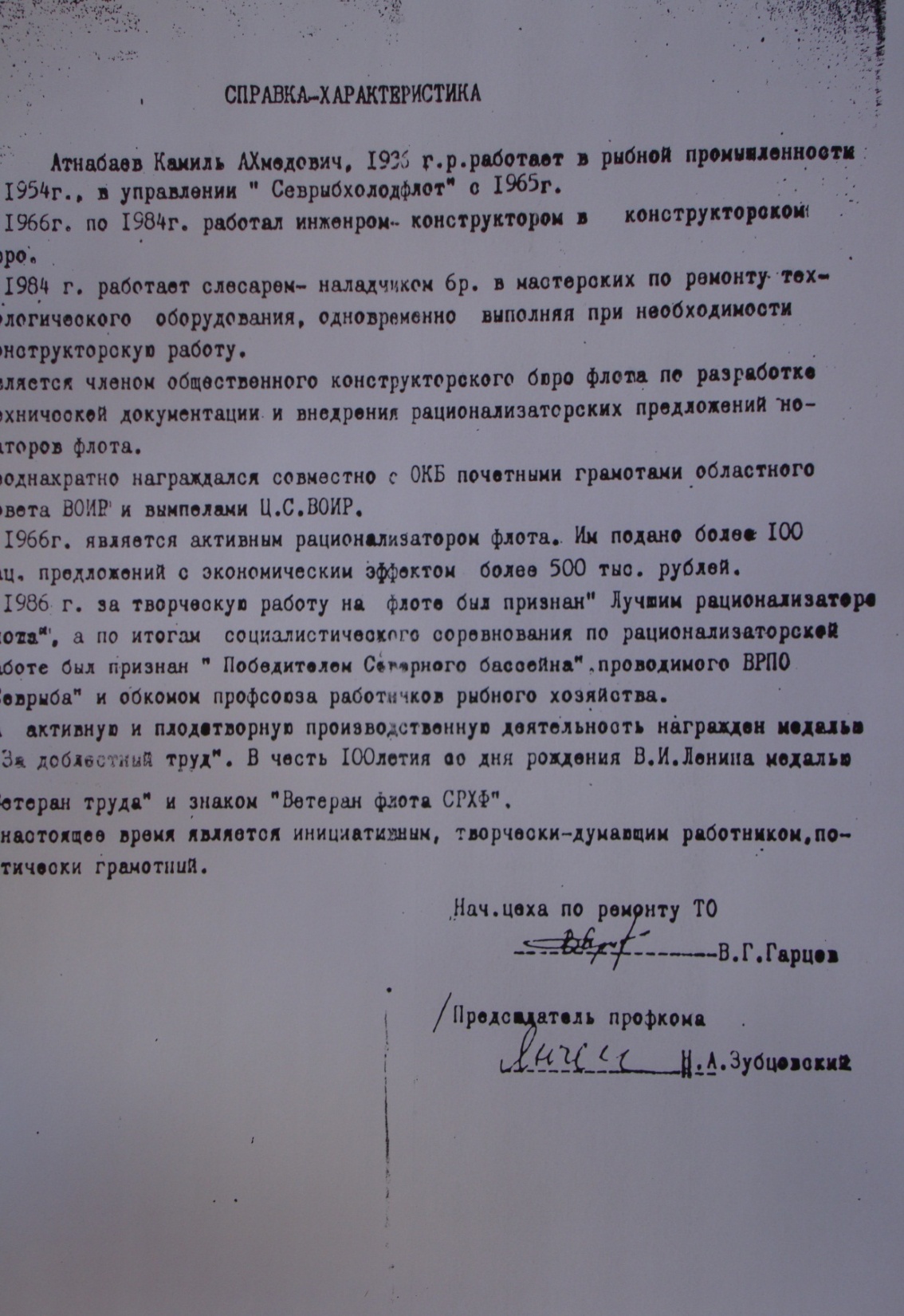 В современной России изобретения проходят тщательную проверку в специальных патентных бюро. После этого автору выдается патент на изобретение.
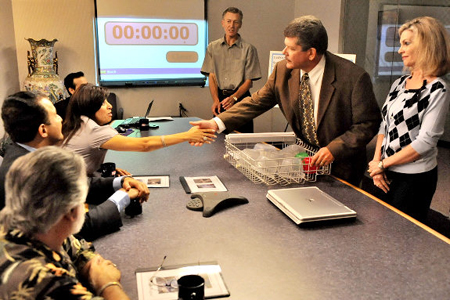 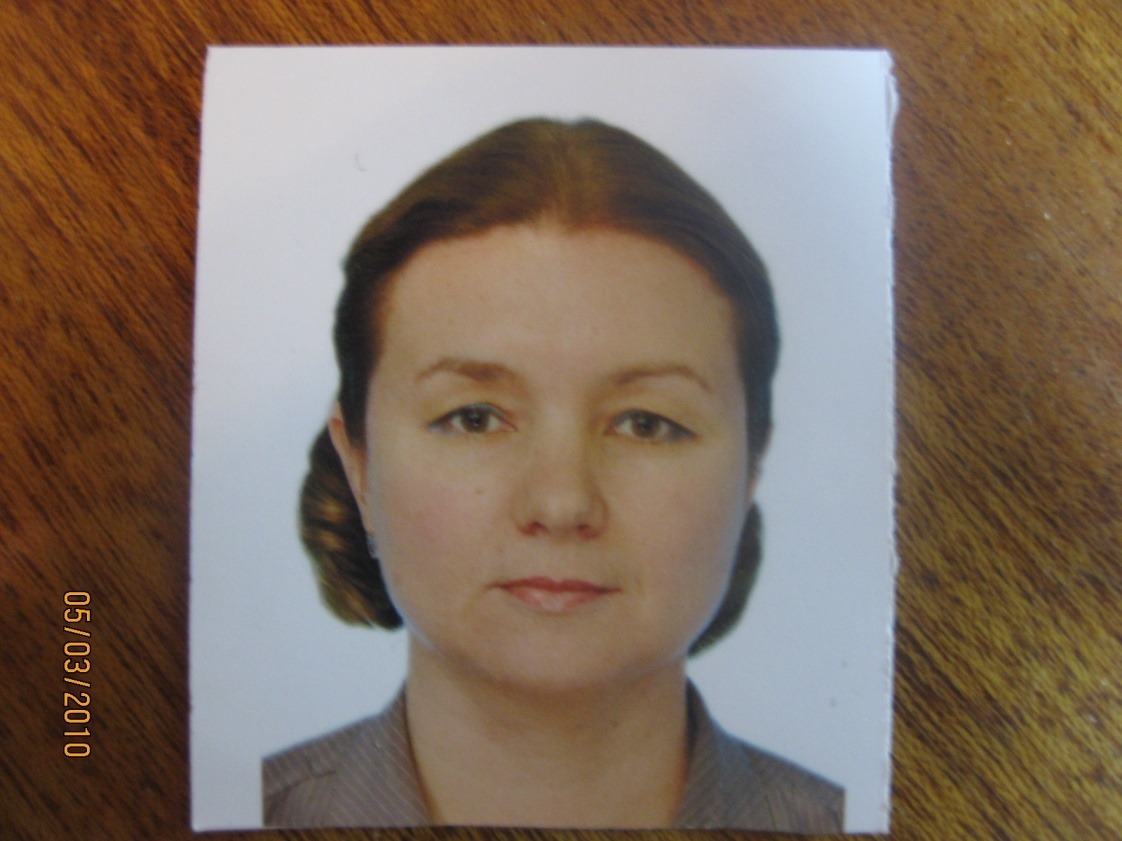 Семейную традицию изобретать продолжила моя мама – Альбина Камильевна. Она придумала специальные школьные пособия, которые помогают лучше изучать геометрию. 
           С этой идеей она обратилась в патентное бюро в Мурманске. Там ей помогли идею правильно оформить.
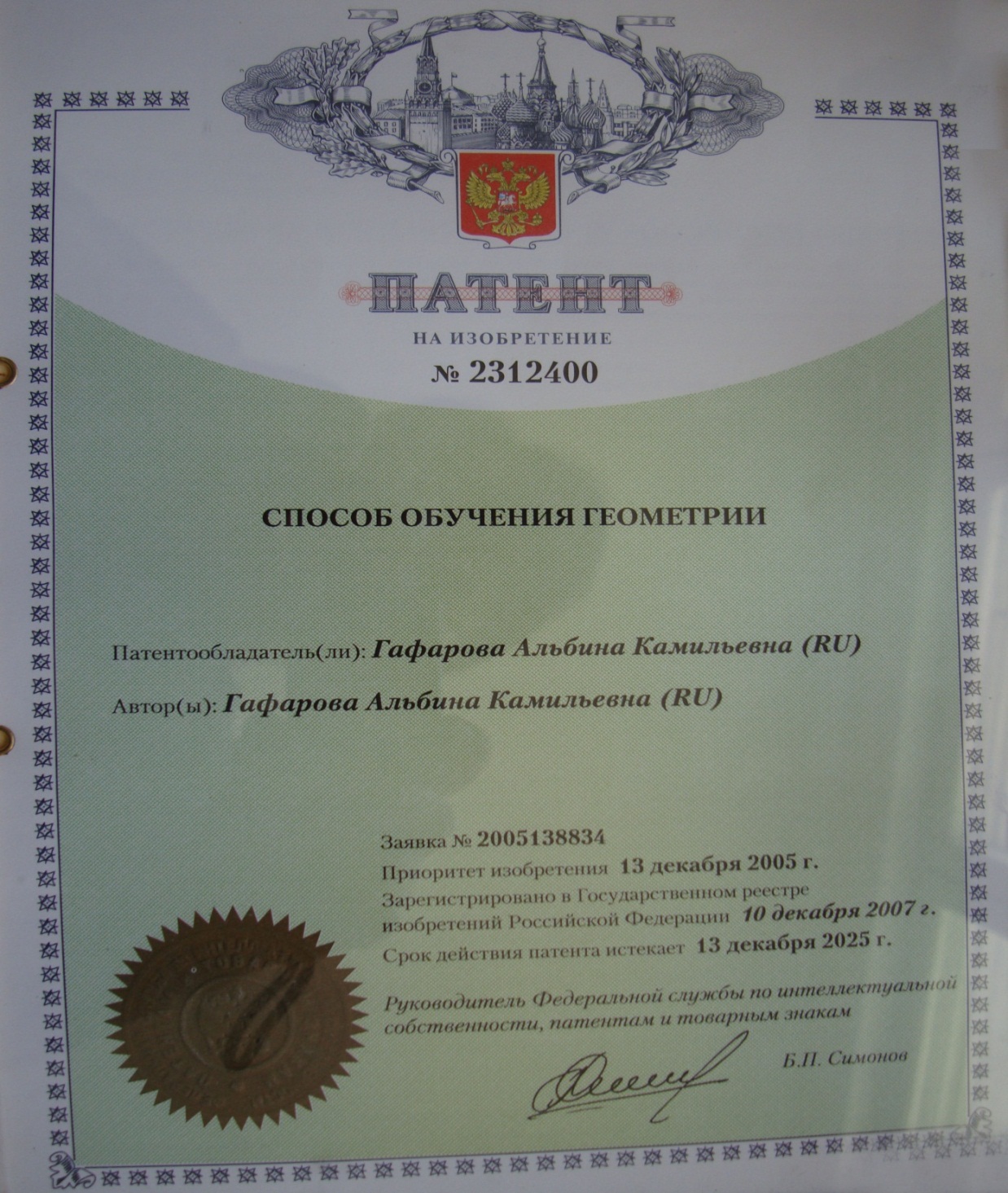 Очень скоро маме пришёл Патент на изобретение. 
    Этот документ является доказательством того, что мамино изобретение – это новое слово в обучении школьников геометрии.
Сейчас, когда жизнь стремительно меняется, когда Правительство стремится сделать Россию современной передовой страной, изобретения очень важны и необходимы.
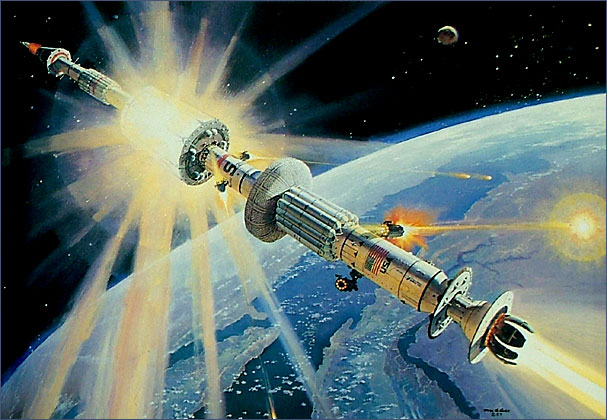 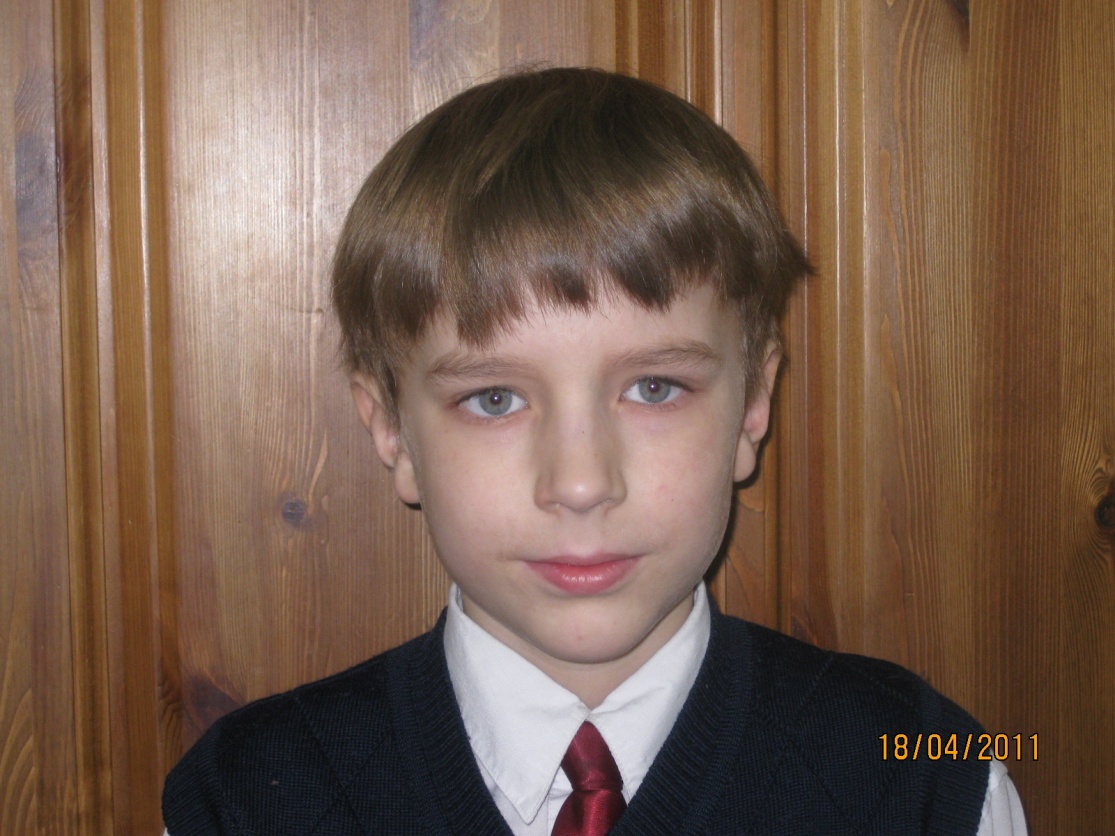 Я, Гафаров Артём Рамельевич, хочу продолжить традицию своих родных. Но мне ещё предстоит многому научиться, чтобы стать настоящим изобретателем, таким, как мои дедушки и мама.
Литература:
 Материалы из семейного архива Гафаровых;
Ожегов С.И., Шведова Н.Ю. Толковый словарь русского языка.: М. «ЯЗЪ», 1993
.
Спасибо 
за внимание!